INTRODUCTION TO
Data Analysis
EQ: What is considered good data?
LEARNING TARGET
SUCCESS CRITERIA
Use mathematical reasoning when analyzing data to determine the most Important data
Analyze data to select 2 important pieces of evidence
How do you choose which data to use as evidence?
What is the most Important data?What is the least IMPORTANT data?
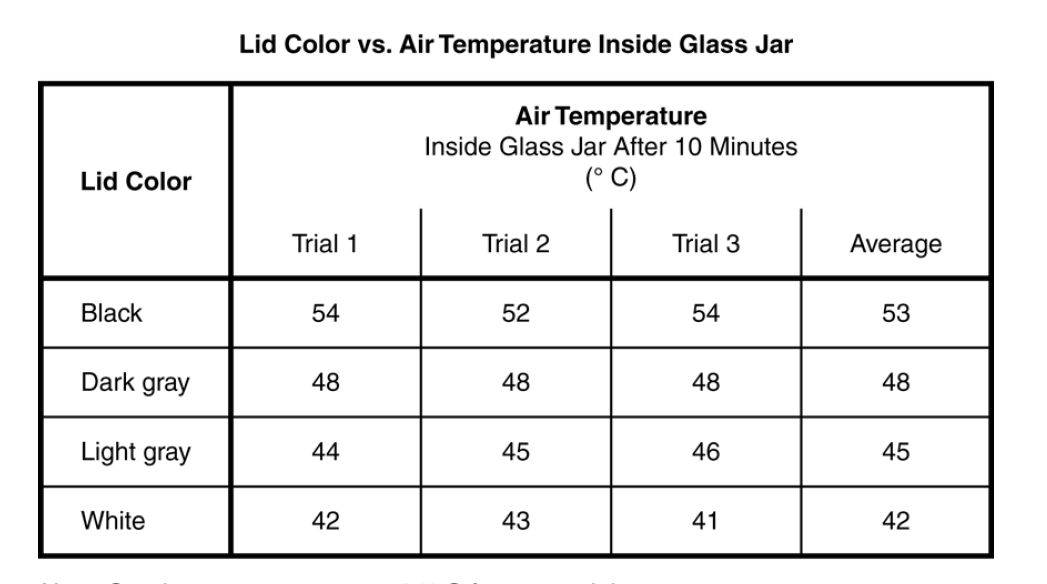 NOTES:
MOST IMPORTANT DATA:
Use Quantitative (When available)
Use Averages Only (When Available)
Comparisons to show why your chosen data is the most important
COMPARISON EXAMPLES:
Quantitative “High Data” with “Low Data”
“Before” compared to “After”
“9/10 dentists recommend Oral-B”
What could we do to represent this data in an easier way to understand?
MAKE A GRAPH!!!!!!!Nasa: Best GraphinG Video Link
WOULD YOU RATHER LOOK AT THIS OR…(Click on Next Slide)…
WOULD YOU RATHER LOOK AT THIS? WHY?
Record your thinking before looking at the next slide…
Finish this sentence:
Quantitative data is the best data because…
SUCCESS CRITERIA EXIT TICKET: SELECT 2 pieces of data as evidence.
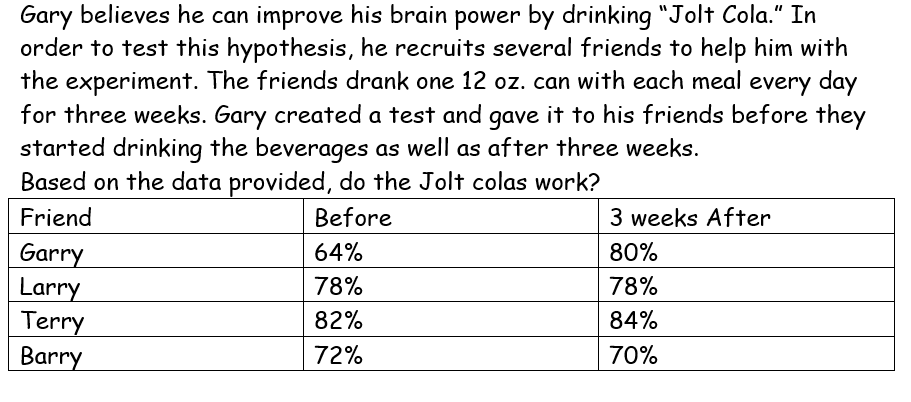 PARENT/ STUDENT SUPPORT
THE NEXT TWO SLIDES ARE TO HELP PEOPLE GRAPH AND PRACTICE USING DATA
How to MAKE A GRAPH!!!!!!!Create Graphs In Science Link
Practice finding IMPORTANT & non-important Data…INTERACTIVE: Determine the type of graph to make from Zombie Data